Спорт против вредных привычек
Классный час
Девиз:
«Если хочешь быть здоров – закаляйся!»
Отгадайте загадку:
Что на свете дороже всего?
Здоровье
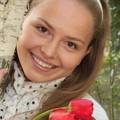 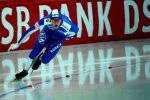 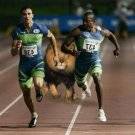 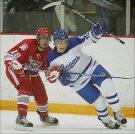 Здоровье – это нормальная деятельность организма, его полное физическое и психическое благополучие.
Здоровье – это здоровый образ жизни.
Образ жизни человек строит сам в процессе всей своей жизни. Слово «здоровье» как и слово «любовь», «красота», «радость» принадлежат к тем немногим понятиям, значение которых знают все, но понимают по-разному.
АНАГРАММЫ
Зкульфитрау
Дказаря
Лказака
Енгиаги
Лкапрогу
Здоровье человека – это главная ценность жизни каждого из нас.
«Здоровый нищий счастливее больного короля» (цитата Шопенгауэра).
Продолжи пословицу:
Здоров будешь –
все добудешь.
Лучше средства от хвори нет – делай зарядку до старости лет.
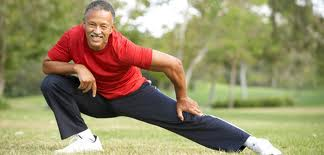 Двигайся больше – проживешь дольше.
В здоровом теле – здоровый дух.
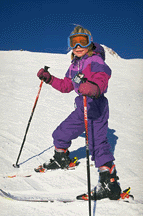 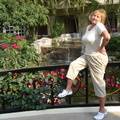 Правила здорового образа жизни:
Правильное питание
 Сон
Активная деятельность и активный отдых
 Отсутствие вредных привычек
Желаем вам:
Никогда не болеть
Правильно питаться
Быть бодрыми
Вершить добрые дела
В общем, вести здоровый образ жизни!